Динамика численности населения городского округа город Мегион за I полугодие 2014-2015 годов
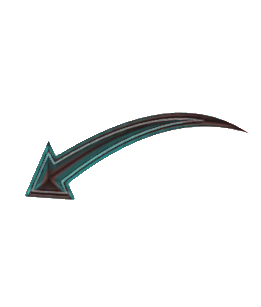 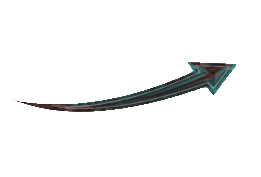 +2,3%
+6,7%
-0,7%
Промышленность городского округа город Мегион
Объём отгруженной продукции
 за I полугодие  2014-2015 годов
-10,5%
в  том числе:
-21,8%
-12,7%
За январь-июнь 2015 года объём отгруженных товаров собственного производства, выполненных работ и услуг собственными силами по полному кругу предприятий составил 17618,6 млн. рублей, что в сопоставимых ценах составляет 79,3% к аналогичному периоду 2014 года.
+10,7%
+12,6%
Инвестиции и строительство
По предварительной оценке объём инвестиций в основной капитал, освоенных крупными предприятиями городского округа город Мегион за I полугодие 2015 года составил 10289,4 млн. рублей, что ниже аналогичного показателя 2014 года на 8,0%.
Объём строительства за январь-июнь 2015 года составил 1424,8 млн. рублей. За первое полугодие 2015 года введено в действие  2497 м² общей площади жилья, в том числе 3 индивидуальных жилых дома с общей площадью 370 м².
Продолжается строительство детских садов: 
на 260 мест в 11 микрорайоне, на 320 мест в 19 микрорайоне города и спортивного комплекса с ледовой ареной.
Малое предпринимательство
Структура малых предприятий по видам экономической деятельности в течение ряда лет остаётся практически неизменной. 

Сфера торговли и общественного питания в связи с достаточно высокой оборачиваемостью капитала является наиболее востребованными секторами малого бизнеса. 

Наименее развитыми направлениями развития малого и среднего предпринимательства являются сферы предоставления бытовых услуг и мелких производств.
Основным источником финансирования деятельности сферы малого и среднего предпринимательства по-прежнему остаются личные сбережения предпринимателей. Привлечение заемных и кредитных ресурсов остаётся для  предпринимателей достаточно проблематичным.
На территории городского округа город Мегион   осуществляет деятельность филиал ООО «Окружной Бизнес-Инкубатор», представляющий также Фонд поддержки предпринимательства Югры, Фонд микрофинансирования ХМАО-Югры, Фонд содействия развитию инвестиций ХМАО - Югры.
В течение 2014 года органами администрации совместно с Фондом поддержки предпринимательства и обществом с ограниченной ответственностью «Окружной Бизнес-Инкубатор» проводились мероприятия по повышению образовательного уровня предпринимателей, консультации и семинары, субъектам малого и среднего бизнеса предоставлялись целевые займы на льготных условиях, а также выдача поручительств по займам и кредитам перед банками и лизинговыми компаниями.
Жилищно-коммунальный комплекс
В 2015 году на территории городского округа город Мегион в сфере  жилищно-коммунального хозяйства осуществляют деятельность следующие предприятия: 
-МУП «Тепловодоканал» с функциями предоставления услуг по водоснабжению, водоотведению, теплоснабжению;
подвоз воды, откачка септика, вывоз твердых бытовых отходов;
-ОАО «Городские электрические сети» с функциями по предоставлению услуг по передаче электроэнергии через линии электропередач, обслуживанию сетей и подстанций, внутридомового электрооборудования и уличного освещения;
-открытое акционерное общество «Жилищно-коммунальное управление», являющееся управляющей компанией в городе Мегионе и поселке городского типа Высокий, которое через общество с ограниченной ответственностью «Жилищно-эксплуатационная компания» выполняет работы по содержанию и текущему ремонту жилых помещений, вывозу жидких и твердых бытовых отходов, завозу питьевой воды автотранспортом в неблагоустроенный жилой фонд, содержанию дорог, тротуаров и объектов улично-дорожной сети; благоустройству территории городского округа, утилизации (захоронению) твердых бытовых отходов.
-ОАО «Тюменская энергосбытовая компания» оказывающая услуги по энергоснабжению и реализации электроэнергии.
По итогам I полугодия 2015 года общая сумма задолженности за жилищно-коммунальные услуги всех потребителей перед предприятиями жилищно-коммунального хозяйства, функционирующих на территории городского округа город Мегион, составила 409,7 млн. рублей.
Динамика уровня дебиторской задолженности имеет тенденцию к увеличению.          
За первое полугодие 2015 года общая сумма дебиторской задолженности увеличилась на 2,7% по отношению к сумме задолженности за услуги ЖКХ, сложившейся за первое полугодие 2014 года.
Уровень дебиторской задолженности за жилищно-коммунальные услуги
409,7  
млн. рублей
398,9
 млн. рублей
I полугодие 2015 года
I полугодие 2014 года
В структуре задолженности за жилищно-коммунальные услуги наибольшую долю занимает задолженность населения и составляет 87,45% от всей суммы задолженности. Удельный вес задолженности предприятий и организаций жилищно-коммунального комплекса в общей сумме составляет 3,8%, муниципальных предприятий, финансируемых из местного бюджета 0,5%, прочих потребителей 8,1%.
В целях сокращения дебиторской задолженности и взыскания задолженности за жилищно-коммунальные услуги с населения, ведется активная работа, направленная на применение методов оперативно-технического воздействия, информационно-разъяснительной работы, претензионно-исковой работы и работы с колекторскими агентствами.
Потребительский рынок
В структуре товарооборота традиционно удельный вес продовольственных товаров составляет более 50,0%.
По состоянию на 01.07.2015 в городском округе работает 93 предприятия общественного питания на 4765 посадочных мест.
Основными направлениями развития потребительского рынка является создание условий для удовлетворения спроса населения на потребительские товары и услуги, совершенствование инфраструктуры потребительского рынка, обеспечение доступа к товарам и услугам всех социальных групп населения городского округа город Мегион.
* в сопоставимых ценах
Доходы и расходы местного бюджета
Структура доходов местного бюджета
Основную часть доходов бюджета городского округа город Мегион составляют безвозмездные поступления от других уровней бюджетов, что свидетельствует о высокой дотационности бюджета городского округа. Объём безвозмездных поступлений в первом полугодии 2015 года, по сравнению с тем же периодом 2014 года, вырос на 11,1%, также выросла их доля в общем объёме доходов бюджета с 69,1% за первое полугодие 2014 года до 73,5%  за первое полугодие текущего года.
В расчете на одного жителя доходы бюджета городского округа город Мегион за I полугодие 2015 года составили 34695 рублей.
Динамика показателей рынка труда городского округа город Мегион  за I полугодие 2014-2015  годов
Динамика показателей по труду по городскому округу город Мегион за первое полугодие 2014-2015 годов
Образование
Структуру образовательных учреждений дошкольного образования составляют 13 муниципальных детских  садов, в том числе одно структурное подразделение общеобразовательного учреждения.
Помимо муниципальных дошкольных учреждений услуги дошкольного воспитания и ухода, присмотра за детьми осуществляют ещё 3 пришкольные группы, 1 частный детский сад и  1 группа, оказывающая услуги доступного ухода и присмотра за детьми, созданная индивидуальным предпринимателем.  
Муниципалитет располагает 3657 местами в муниципальных дошкольных образовательных учреждениях. Численность очередников на эту же дату составляет 2551. Обеспеченность местами в детских дошкольных образовательных учреждениях составляет 82,7% от нормативного значения.
Система общего образования городского округа включает в себя 6 муниципальных бюджетных и 2 муниципальных автономных общеобразовательных учреждений. 
Численность обучающихся на 01.07.2015 составляет 6977 человек, из которых 5261 или 75,4% обучаются в первую смену. Численность обучающихся во вторую смену составляет 24,6%. 
Обеспеченность ученическими местами составляет 87,3% от нормативного значения.
Охват детей дополнительным образованием 
в сфере культуры
На 01.04.2015 на территории городского округа город Мегион функционируют следующие муниципальные учреждения дополнительного образования в сфере культуры:
-Муниципальное бюджетное образовательное учреждение дополнительного образования детей «Детская школа искусств им. А.М.Кузьмина»;
-Муниципальное бюджетное образовательное учреждение дополнительного образования детей «Детская школа искусств №2»;
-Муниципальное бюджетное образовательное учреждение дополнительного образования детей «Детская художественная школа»;
-структурное подразделение муниципального общеобразовательного учреждения «Средняя общеобразовательная школа №4» школа искусств «Камертон».
Основной целью учреждений дополнительного образования в сфере культуры является развитие положительной мотивации детей к познанию и творчеству.
человек
Численность занимающихся 
физической культурой и спортом в юношеско-спортивных  школах
Дополнительное образование в сфере физической культуры и спорта на территории городского округа город Мегион осуществляют:
-муниципальное бюджетное общеобразовательное учреждение дополнительного образования детей «Детско-юношеская спортивная школа №1»;
-муниципальное бюджетное общеобразовательное учреждение дополнительного образования детей «Детско-юношеская спортивная школа №2»;
-муниципальное автономное общеобразовательное учреждение дополнительного образования детей «Детско-юношеская спортивная школа №3».
Здравоохранение
Кроме учреждений здравоохранения Ханты-Мансийского автономного округа – Югры на территории городского округа город Мегион услуги здравоохранения широкого спектра населению оказывают: 
-лечебно-диагностический центр «Здоровье»  открытого акционерного общества «Славнефть – Мегионнефтегаз»;
-общество с ограниченной ответственностью «Поликлиника»
-общество с ограниченной ответственностью «Клиника современной медицины»; 
-общество с ограниченной ответственностью «Югра-Трейд» (кабинет ультразвуковой диагностики, прием узких специалистов);
-5 частных стоматологических клиник – «СТОМАТОЛОГ и Я», «Велес», семейная стоматология «Эстет», общество с ограниченной ответственностью «Стоматология Андрея Ивлева», «Юни-Дент». 
Также функционирует профильная специализированная лаборатория.
Культура
Физическая культура и спорт